פרויקט מערכת חנות חלקי חילוף דיגיטלי לרכב
שמות מציגים:
※ אחסאן סחניני
※ גסאן אשקר


מנחה: ד״ר סלימאן איאד
תאריך ההצגה: סמסטר א' תשפ"ד
1
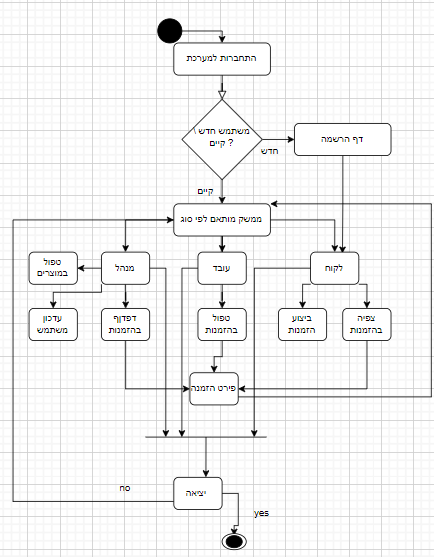 Activity Diagram
2
[Speaker Notes: Next video]
3
[Speaker Notes: שער כניסהלאחר הפעלת המערכת , זה הדף שיופיע מול המשתמש.במקרה שאתה לקוח קיים אתה יכול להכניס את מספר טלפון ו ססמה ולהתחבר.ובמקרה שאתה לקוח חדש, אתה לוחץ על כפתור הרשמה, כאן אתה ממלה אתמס נייד שם סיסמה ומיל ולוחץ על כפתור ההרשמה.]
ליצור מנשק קל ללקוחות
כל לקוח שצריך מצרים או חלקים לרכב הוא חייב לבוא עד החנות כדי לקבל שרות אנושי במקרה של קניה הזמנת או זמינות מצרים.
וחלק מלקוחות עובדים בשעות שהחנות זמין בהם.
פתרון 
המערכת שלנו זמינה 7\24.
כל לקוח יכול להתחבר למערכת ולהשתמש בשרותי החנות.
3
ממשק לקוח
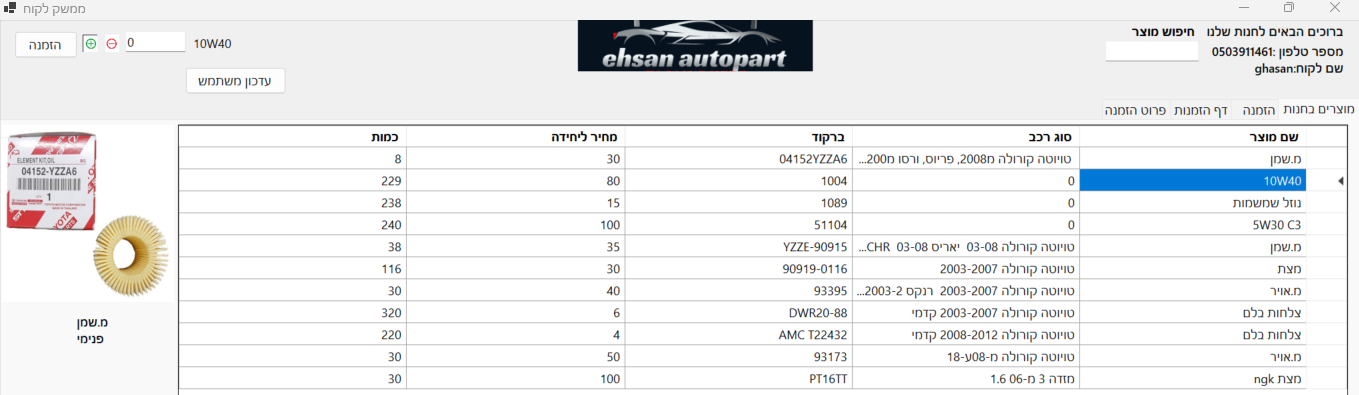 3
[Speaker Notes: מנשק לקוחותהמערכת מכילה את כל חלקי החנות במסך/עמוד אחד, לכן הלקוח יכול לדפדף או לחפש את המוצר לפי שמו, וזה חוסך מהלקוח לבוא לחנות באופן פזי, וגם מקום מושלם לרשום את ההזמנה שלו לפני הגעתי לחנות(النسيان)
Next video]
ביצוע הזמנה
6
ניהול מתקדם לעסק
איבוד מצרים מחוסר מדעות על כל החלקים של החנות 
כמות דפים ענקית ומפוזרת בכל מקום בחנות
פתרון 
ניהול מתקדם ומתוחכם לקמות של המצרים 
סדר מקומי , והשקפת הסדר הזה מול העובדים בזמן קצר
הפחתת שימוש בניירת וכלי כתיבה
7
[Speaker Notes: Next video]
ממשק עובד
8
[Speaker Notes: לדפף בהזמנות או לחפיש לפי מס. טלפון או מספר מזה
וללחוץ על הזמנה יוצאה פרוט של הזמנה]
השקפת יום העבודה מול במנהל
אי-שכפות על הזמנות ונוהל יום העבודה 
אבוד חלקים ואי-ידיעות על כמויות של המצרים
הרבה זמן לביצוע ספירת מלאי
פתרון 
צפייה במצרים והזמנות מרחוק
כולל צפייה להתנהלות יום העבודה תוך כדי
ביצוע ספרת מלאי בלחיצת כפתור.
9
ממשק מנהל
הוספה של מוצר
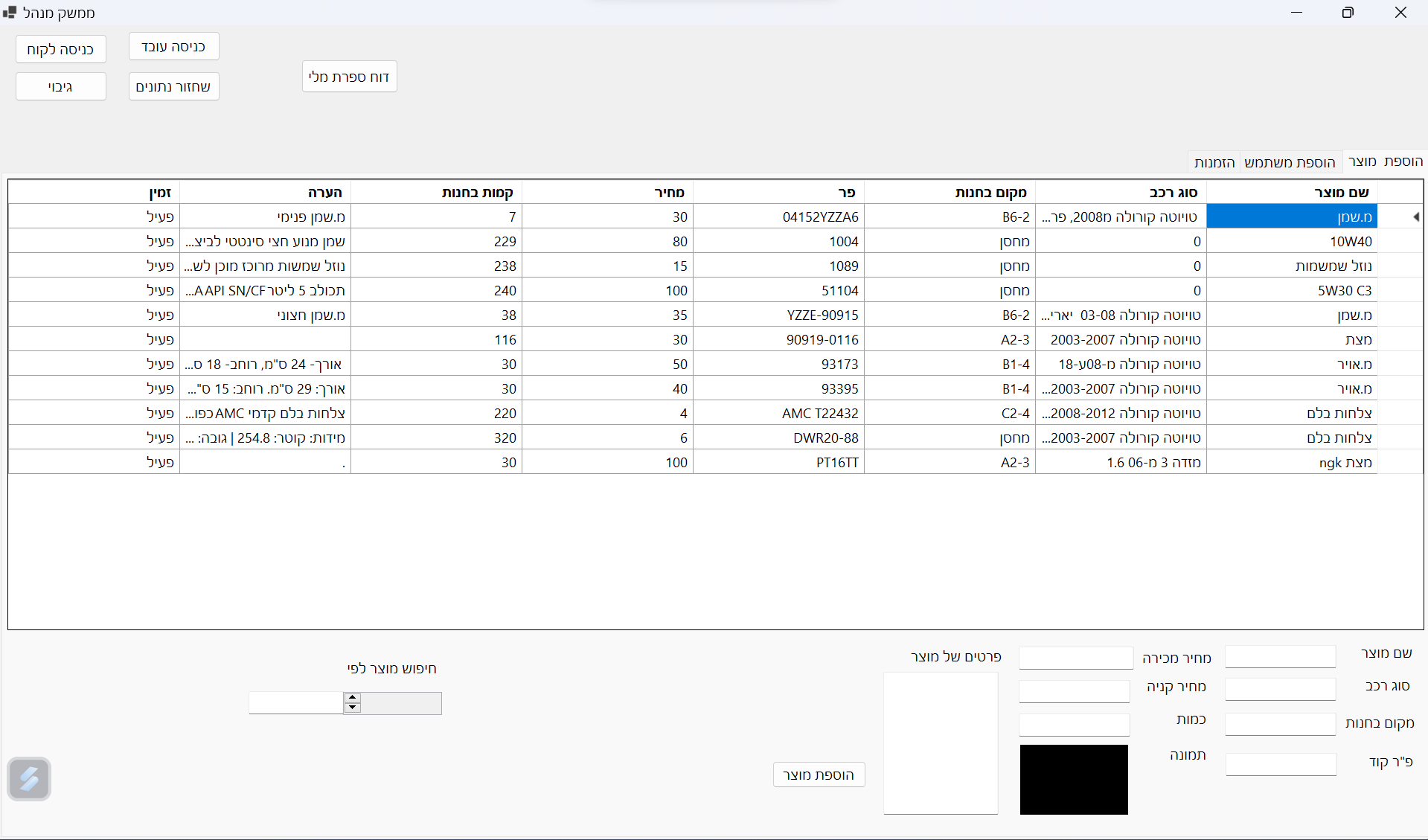 10
ממשק מנהל
עדכון / מחקה של מוצר
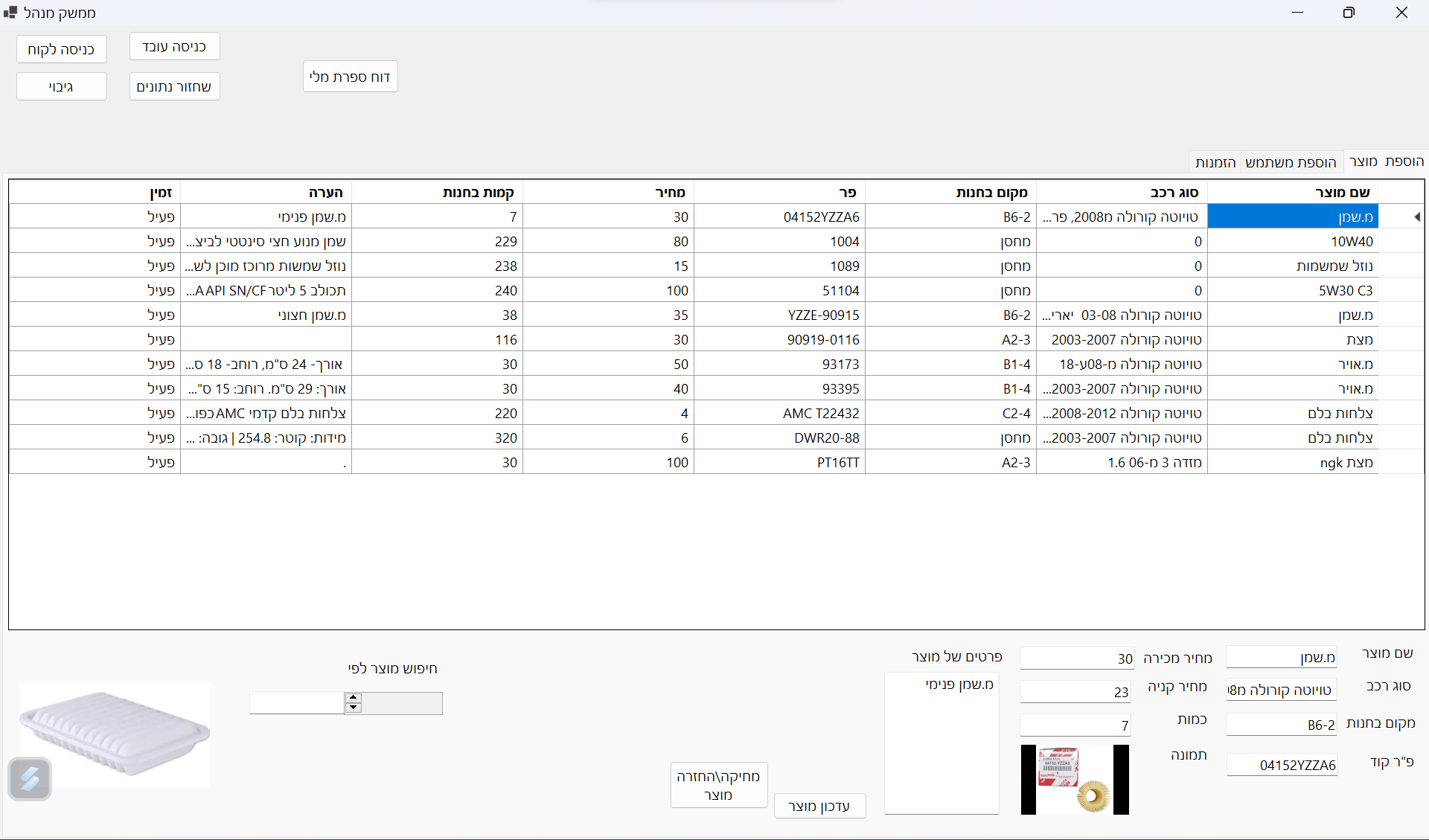 11
דוגמה לדוח  של מנהל
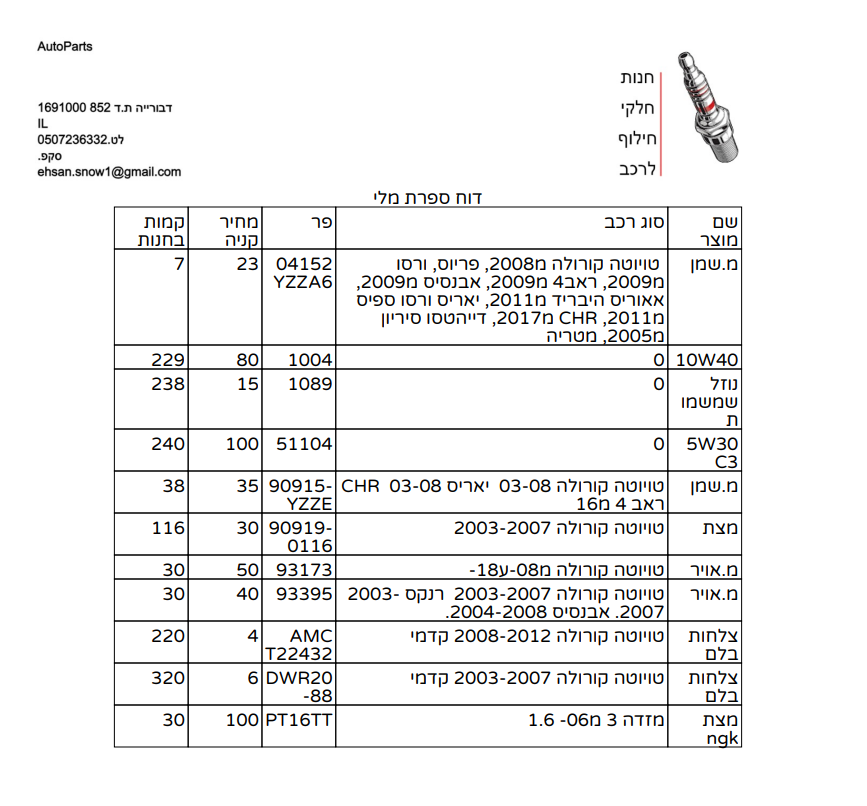 12
ממשק מנהל
הוספה של משתמש
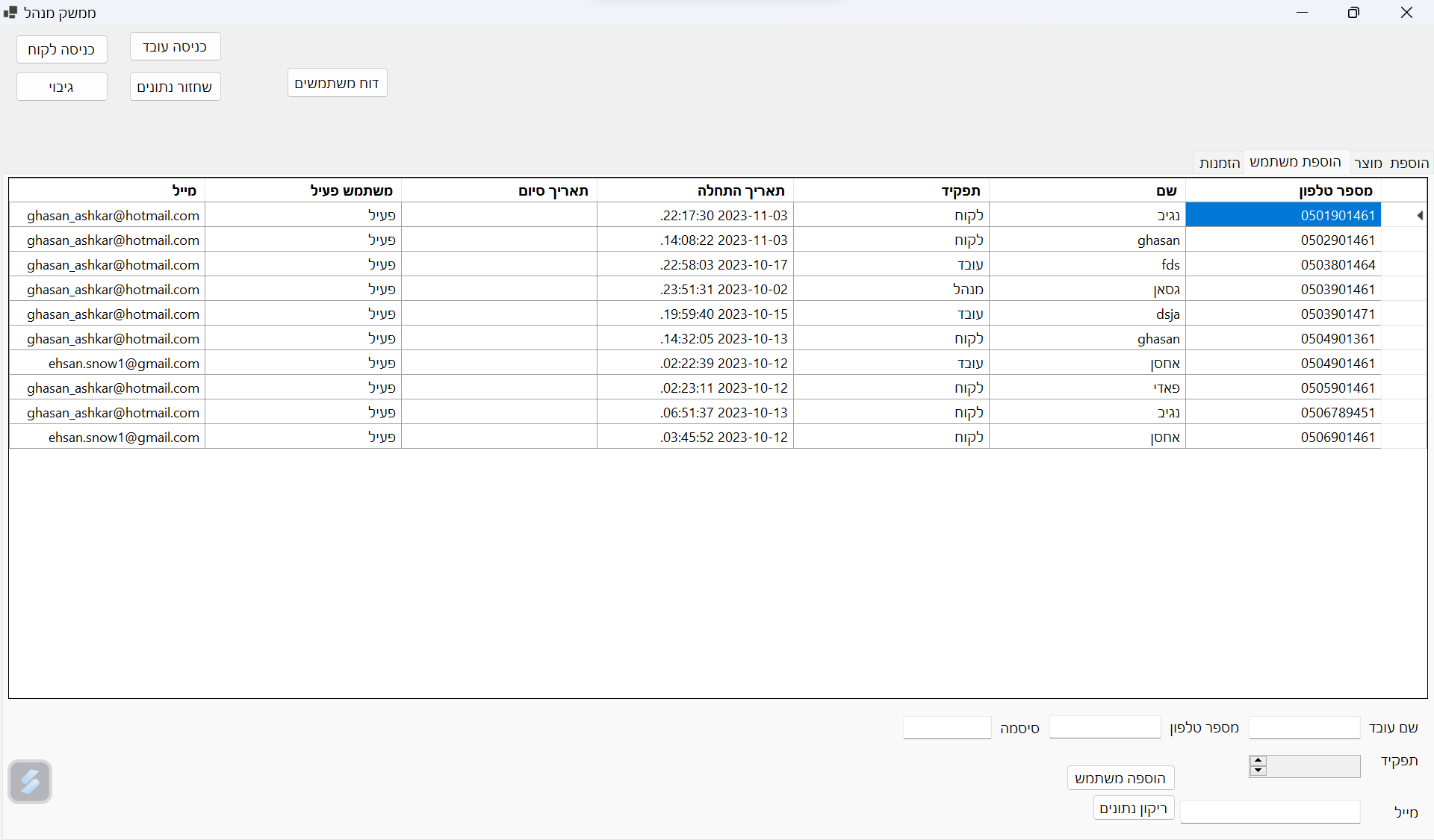 13
ממשק מנהל
עדכון / מחקה של משתמש
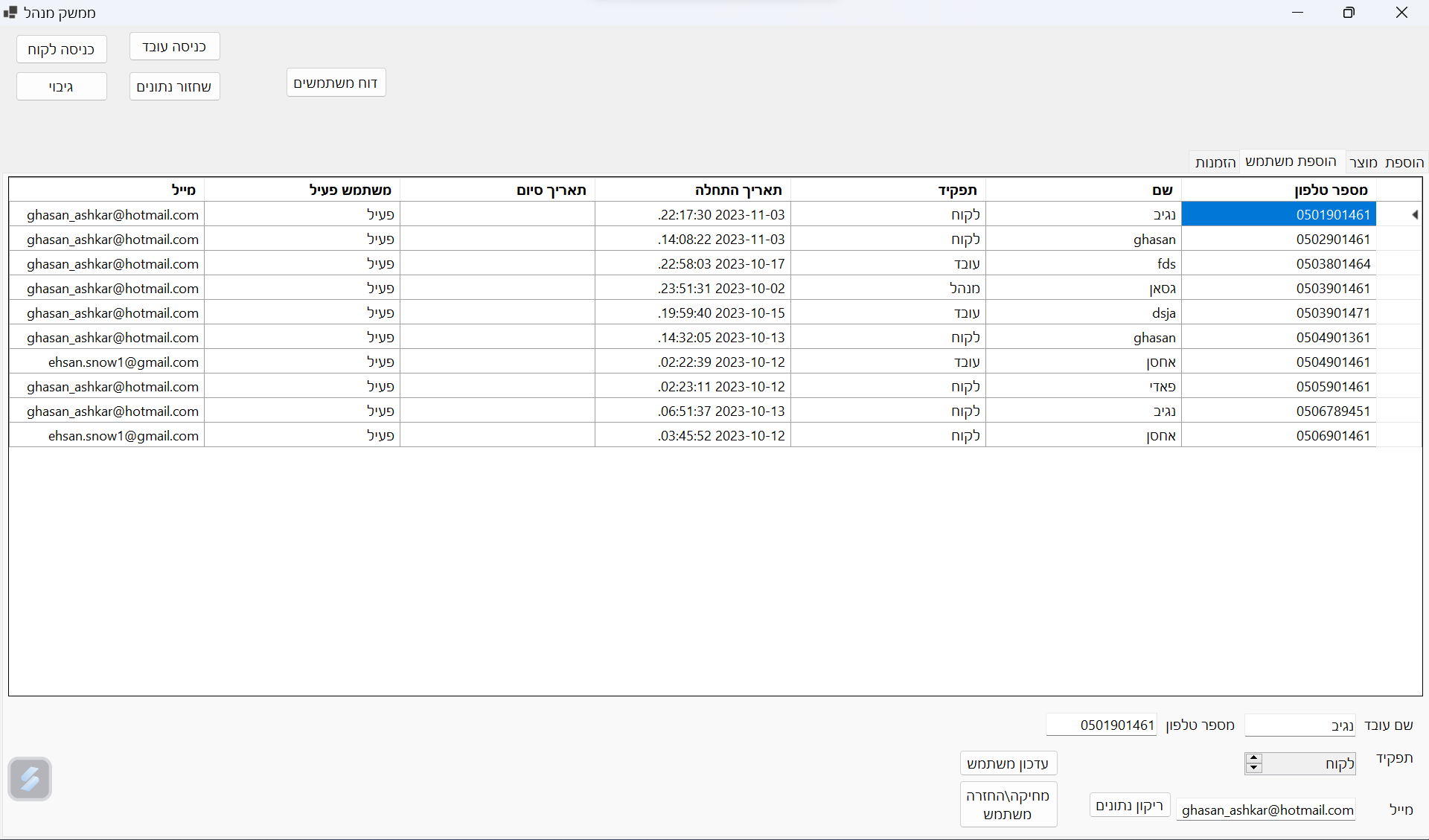 14
[Speaker Notes: Next video]
ממשק מנהל
15
דף שחזור סיסמה
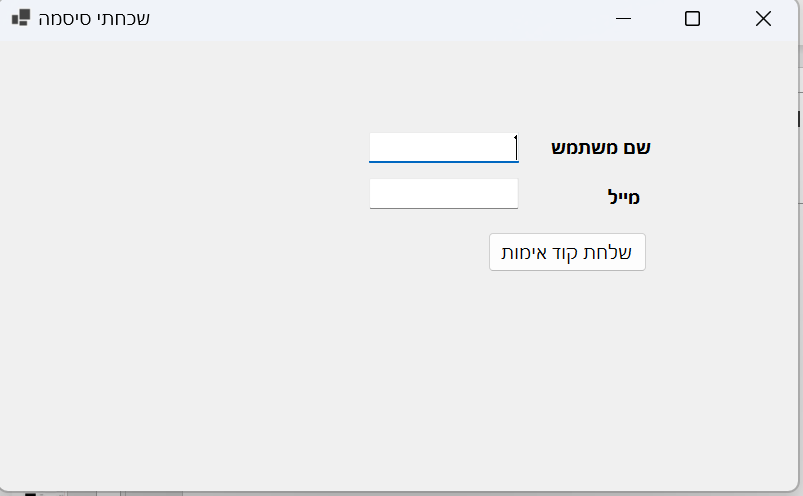 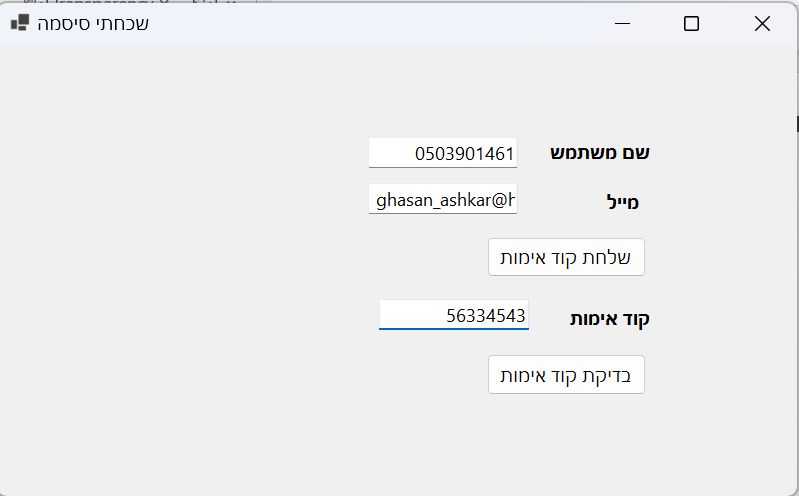 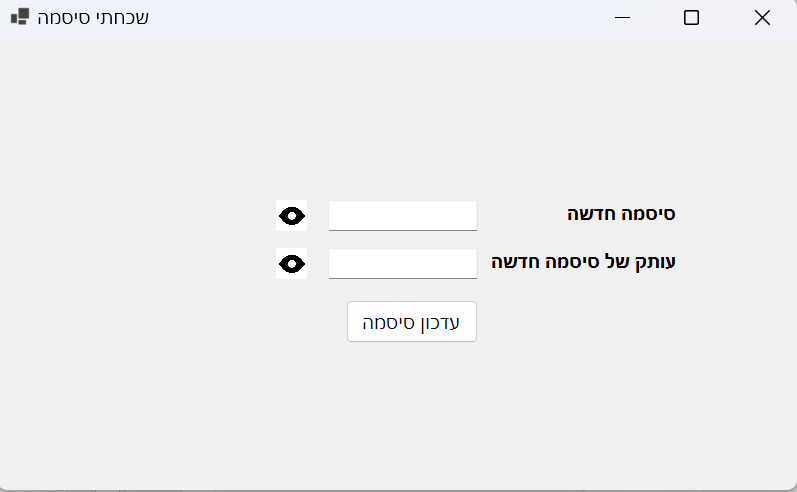 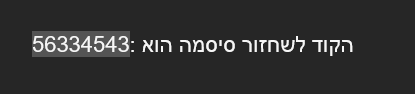 16
רעיונות לשפור :
תשלום דרך מערכת (תשלום באמצעי כרטיס אשרי).
בחירה משלוח או אייסף עצמי.
 שלחת הודעות דרך המערכת (בין לקוח לעובד).
דירוג של מוצרים(על ידי לקוח).
17
אתרים שעזרו לנו ללמוד :
Google
Stack overflow 
ChatGBP
Bard
youtube
18
האם יש לך שאלות לפני שתסיים?

אנו מקווים שזה ברור ומובן.

אנו שמחים שתרכוש דרך המערכת שלנו.

תודה שהקשבת.
19